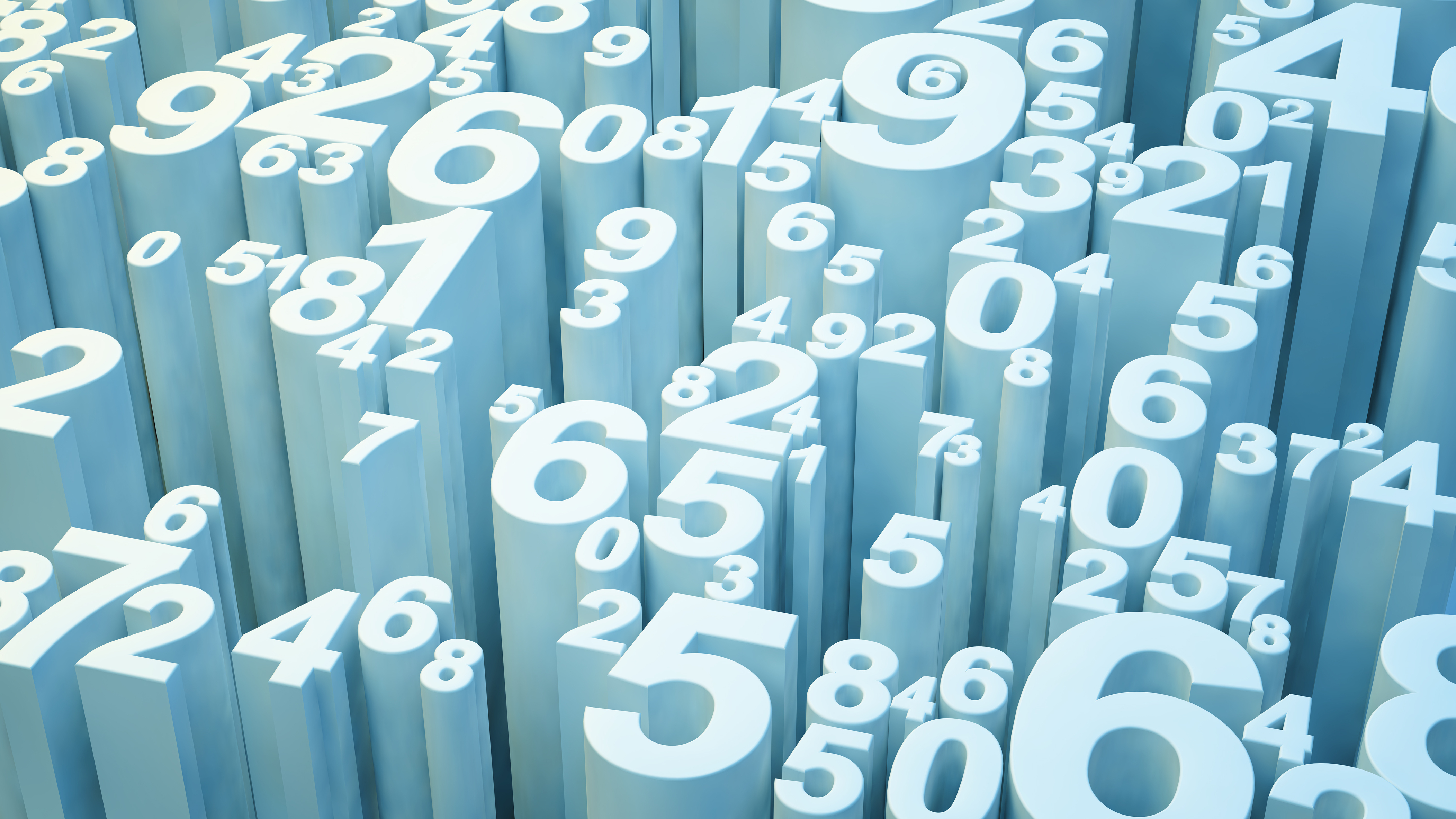 Solutions Lab on Community Decision-Making Tools for Housing Issues
National Level Ideation Session 
April 22, 2021
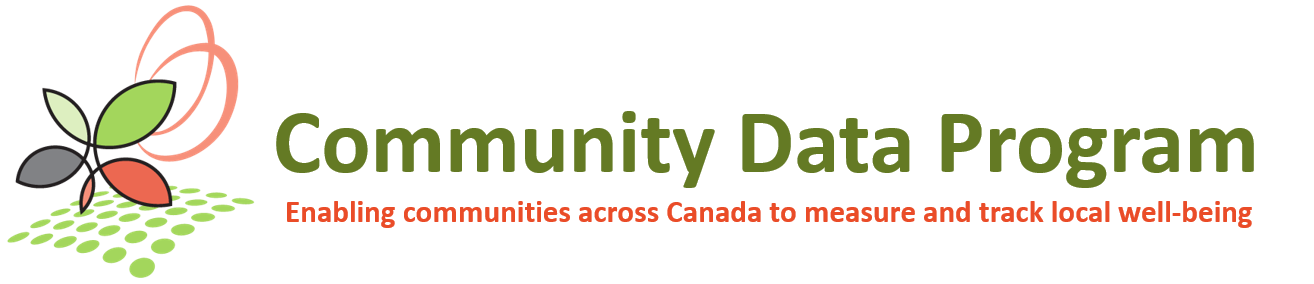 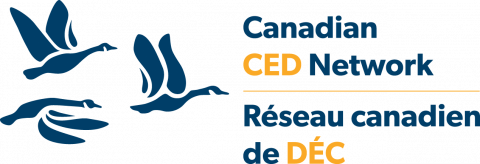 [Speaker Notes: Michel - Opening remarks]
Welcome & Introductions
Adobe Connect
Mural
https://app.mural.co/t/ctlabs8714/m/ctlabs8714/1613158781799/1b6f26b0c5a1bcfe6150c27910d8484e1fef5967
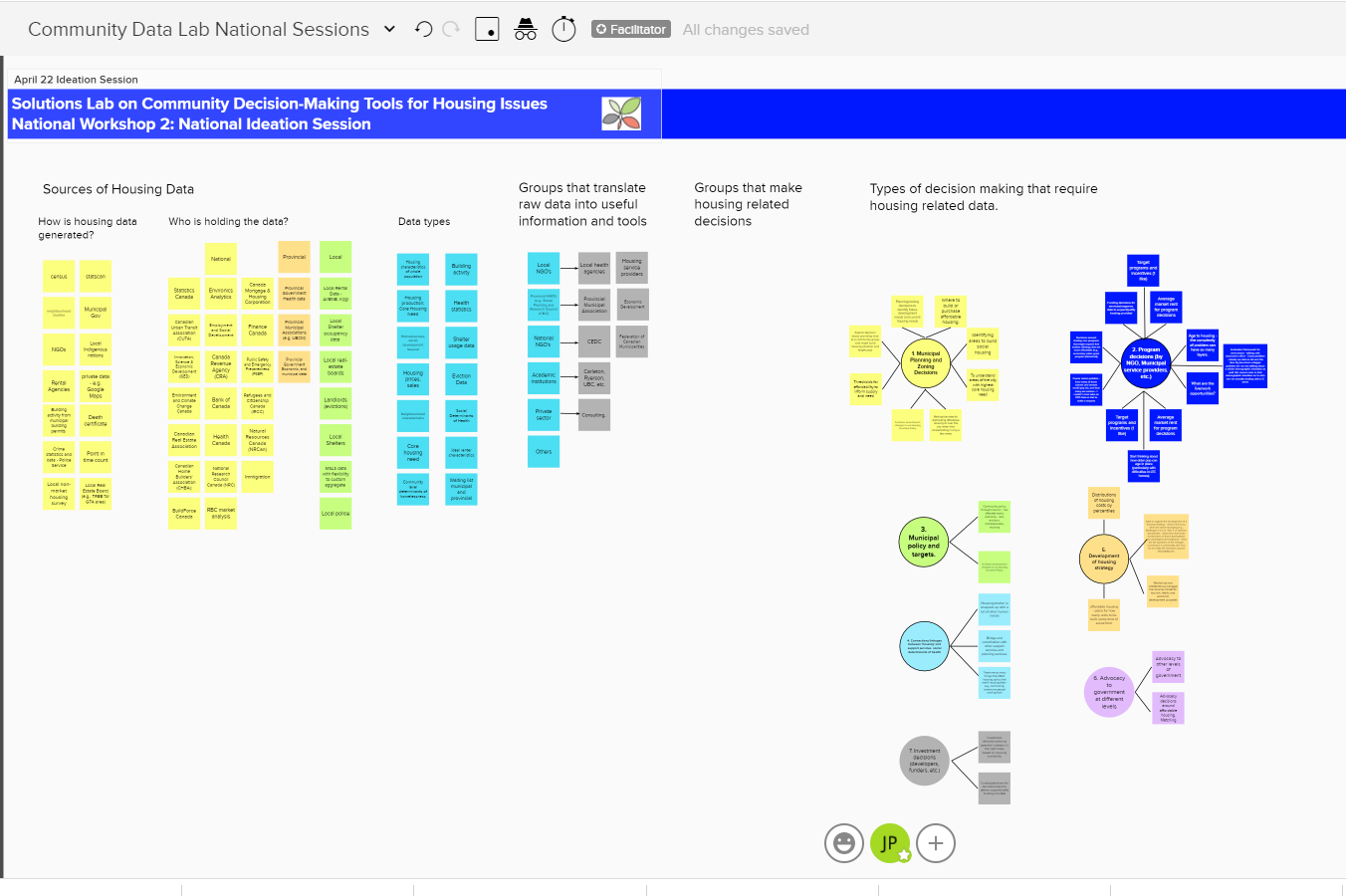 2
[Speaker Notes: Mary - Brief Welcome and Adobe Technology orientation
          - Mention that we will be using Mural again today.  Share Mural Link for GUESTS: https://app.mural.co/t/ctlabs8714/m/ctlabs8714/1613158781799/1b6f26b0c5a1bcfe6150c27910d8484e1fef5967]
Agenda and Objectives
Agenda
Objectives
Provide a brief overview of the output from the National Insight Generation Workshop, research and interviews 
Review and discuss potential solutions/ideas to help address challenges and barriers
Prioritize potential solutions 
Clarify next steps for micro labs and prototypes.
Introductions
Review
Key insights from March, Survey, Interviews
New research
Idea Generation 
Prioritization of ideas
Next Steps
Microlabs activities
June Session
3
[Speaker Notes: Mary - Brief Welcome and Adobe Technology orientation
Mural intro
Share Mural Link for GUESTS: https://app.mural.co/t/ctlabs8714/m/ctlabs8714/1613158781799/1b6f26b0c5a1bcfe6150c27910d8484e1fef5967]
Problem Space
Problem Statement
“Without strong, accessible data, decision-makers can’t make the best decisions to address housing supply issues. We have lots of housing data, but
housing data is scattered, outdated, inconsistent, and not openly available
Housing Data if full of gaps – especially for vulnerable populations
Data collection limitations, which impacts availability, relevancy, timeliness
Data sharing limitations – legal, business, other constraints limit sharing
Data governance challenges – clear governance and standardization is lacking
And other challenges!
Community Data Lab Problem Statement
Municipal governments and community-based organizations want to make decisions based on relevant, credible data. 

Currently, decision-makers may see housing data as the 'black-box' domain of specialists in academia, data management, or policy think tanks. 

Unless there is deep and widespread real-time accessibility of a diverse range of outcomes-focused housing data, indicators, and decision guidance, risks of systemic failure will persist. That is the core decision-making problem to be addressed by this project.
[Speaker Notes: Reminder of the problem statement]
Where are we in the process?
[Speaker Notes: A quick reminder]
Review Of Key insights
[Speaker Notes: Mary to provide an quick review of key insights from March session, research, and interviews.
Student research. 5 min summary]
Summary from National Lab, March 2nd
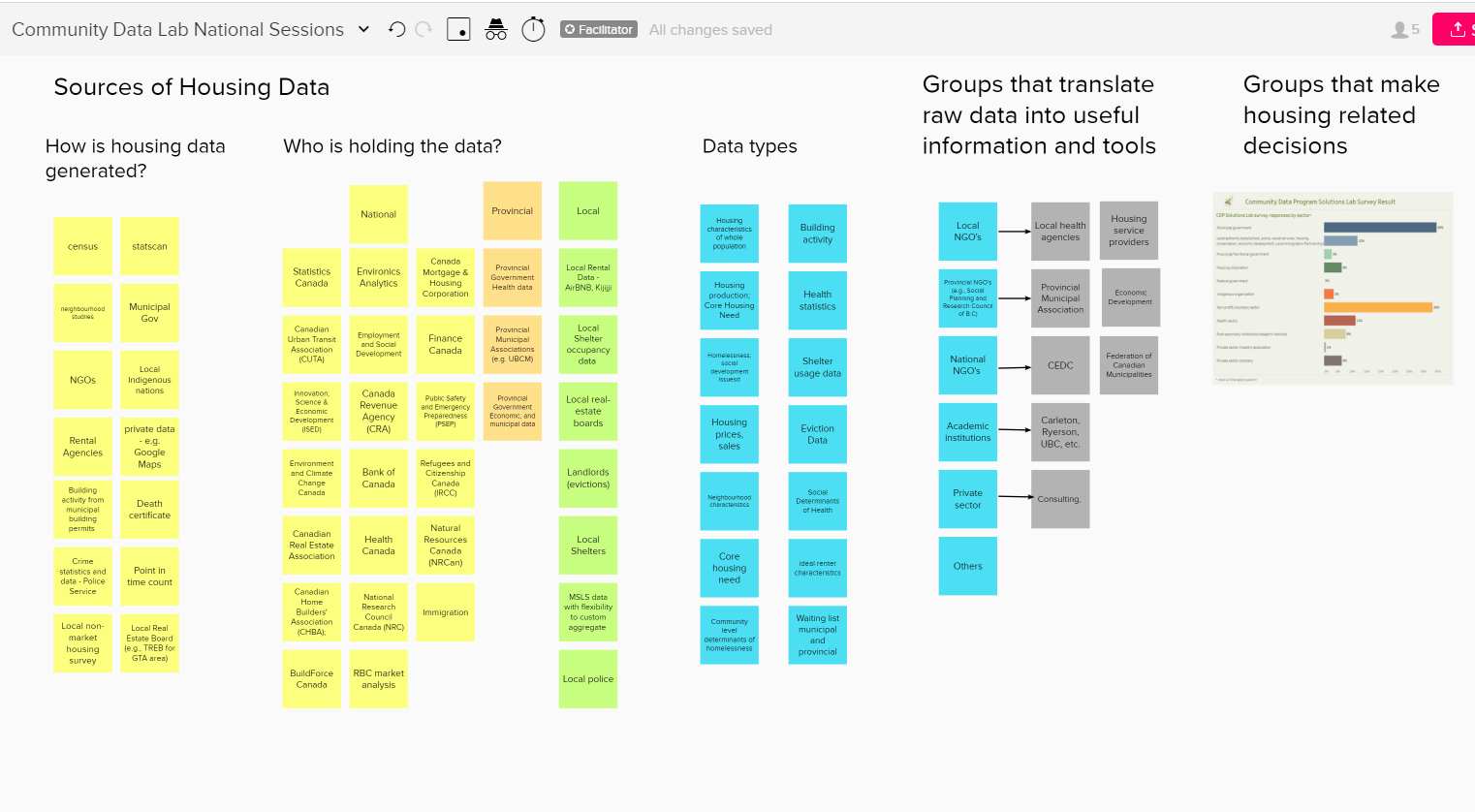 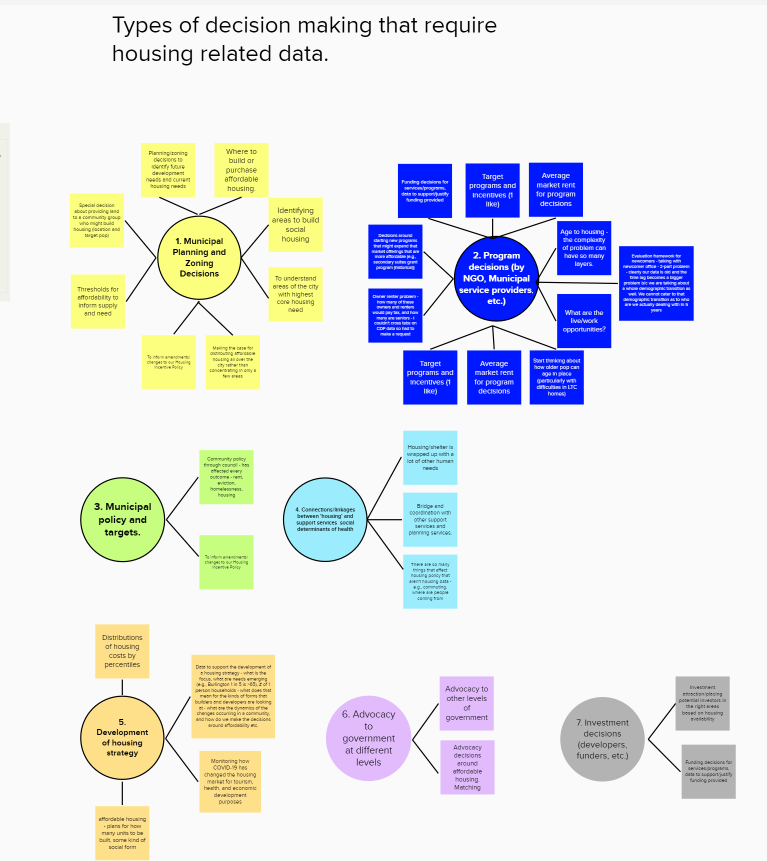 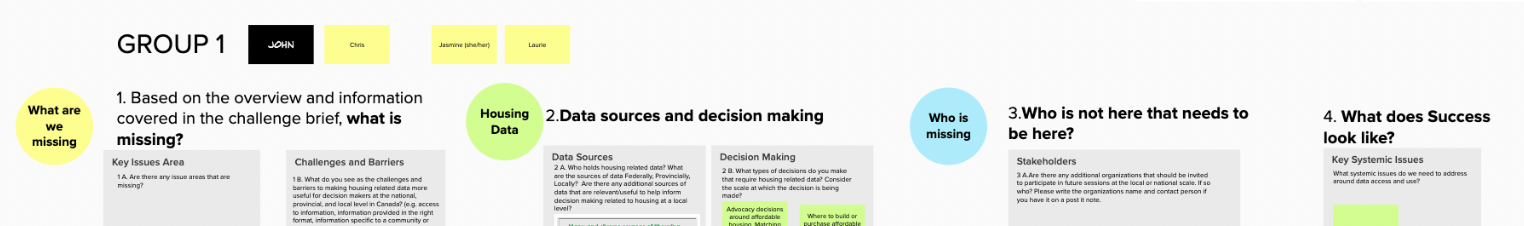 Challenges and Barriers
Highlight from March 2nd
Highlight from Interviews and Research

Consistency of data
Capacity to use data is a consistent obstacle.
Consistent tools to help with data 
Smaller orgs don’t have the capacity. 
CMHC surveys don’t reach the municipal and regional level
CMHC data is not robust enough - sample sizes are small and you have to take them with a grain of salt
Stats can census is 5 years old
It takes a long time to get new software installed
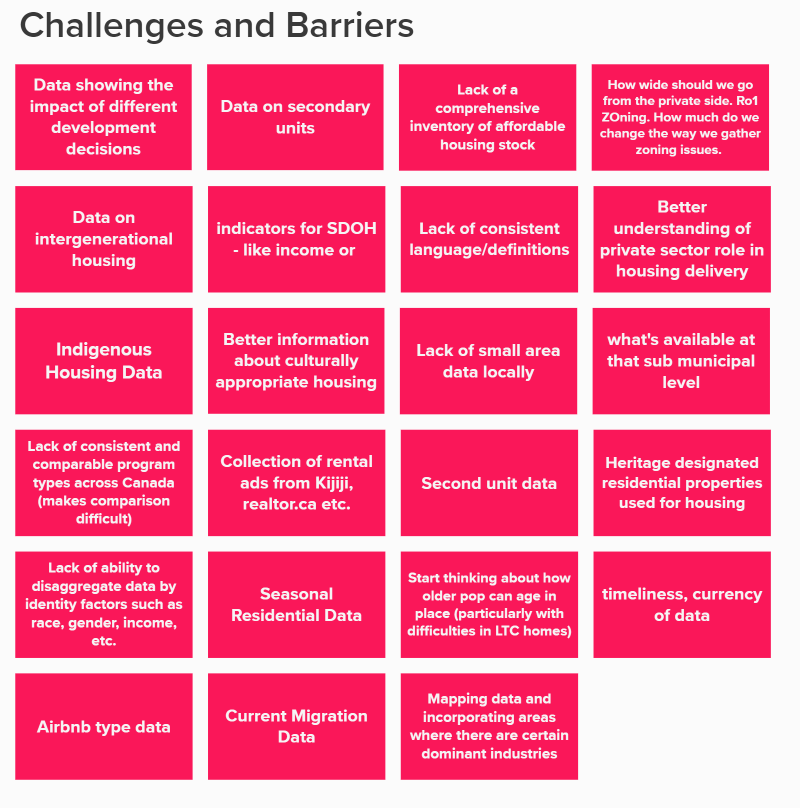 Types of decision making that require housing related data.
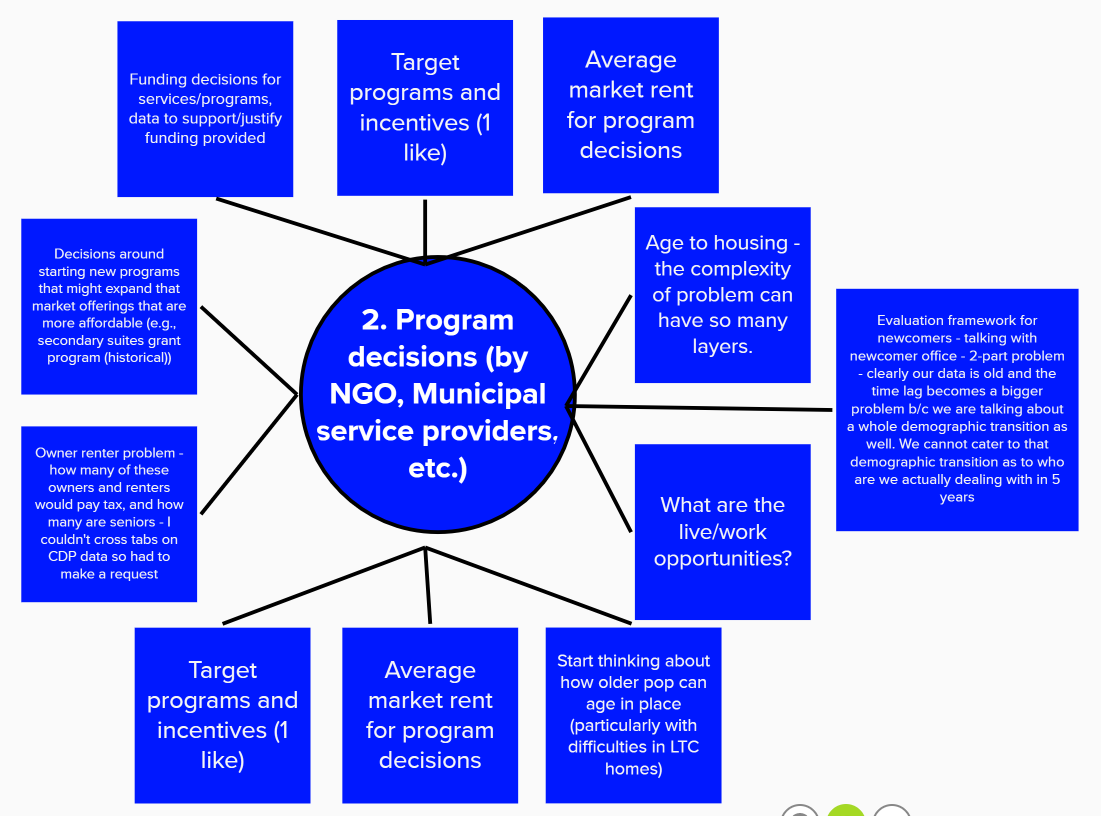 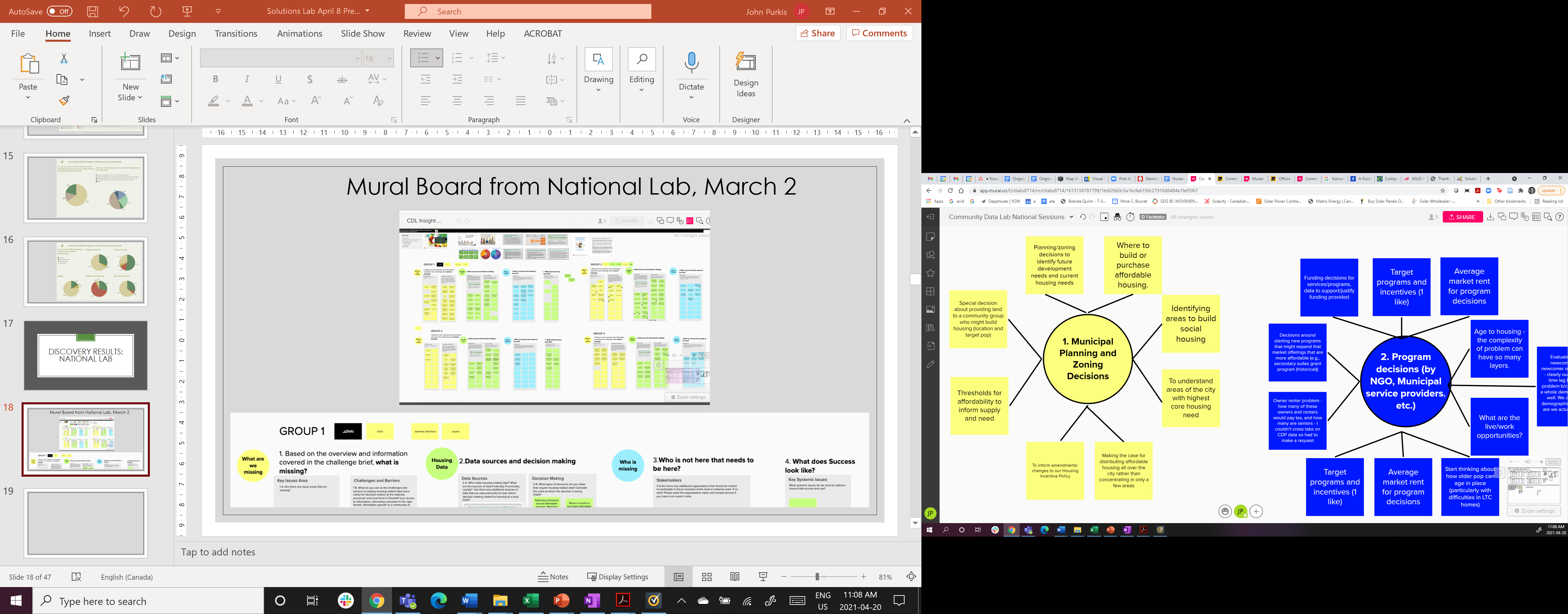 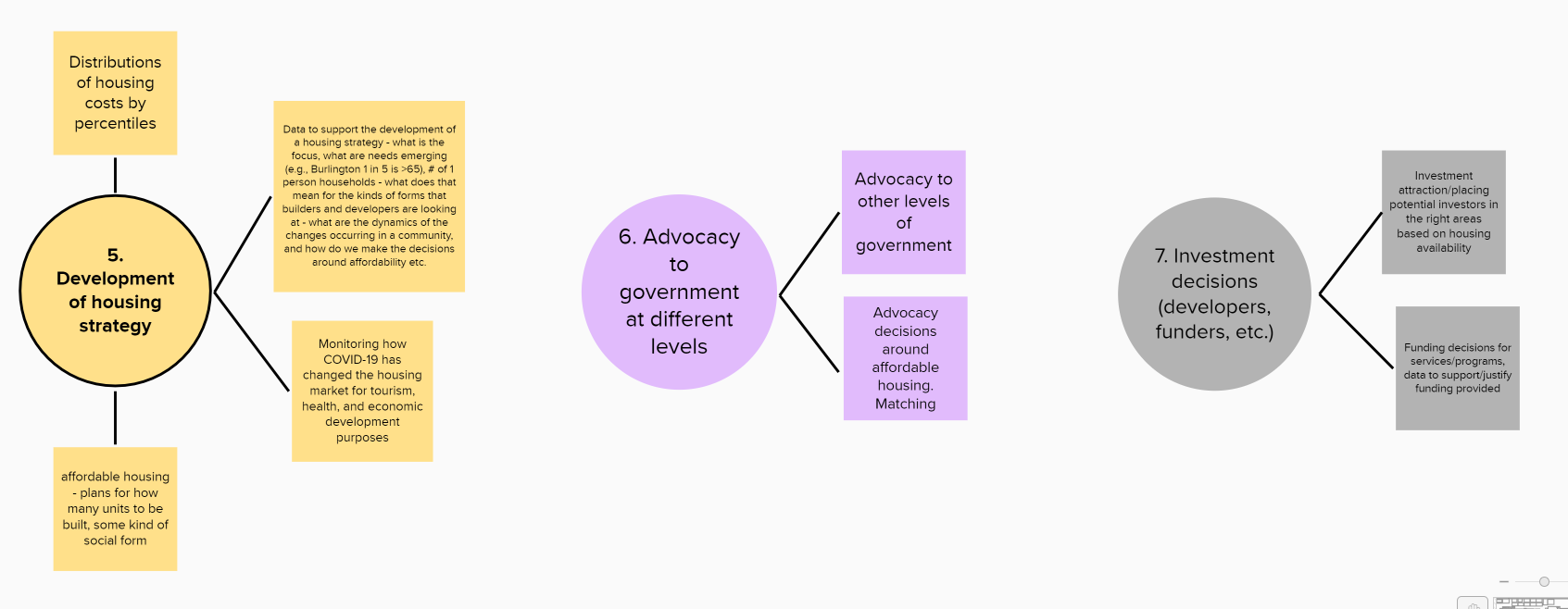 Highlights from March and Interviews
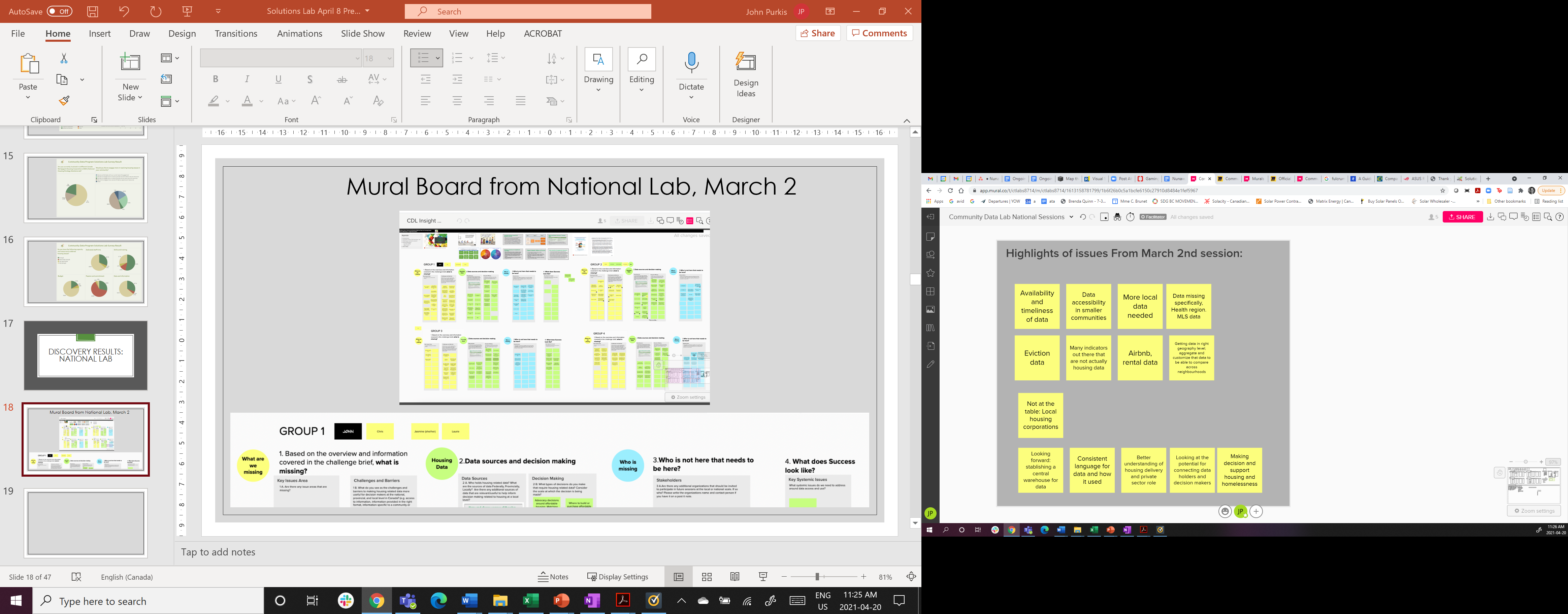 Interview highlights
Data cleaning: Standardize data (formatted well: geography, field headings, etc) 
Having disaggregated data: socio-economic characteristics: LGBTQ community, Gender identity, disabilities, Race ethnicity
Triangulation, using multiple data sets to get at the information 
Many communities don’t have capacity.
CMHC data is not robust enough: need municipal level data by zone, region, postal code
Success = better access to more comprehensive national and local data on a regular basis.
Discovery results: University of Waterloo
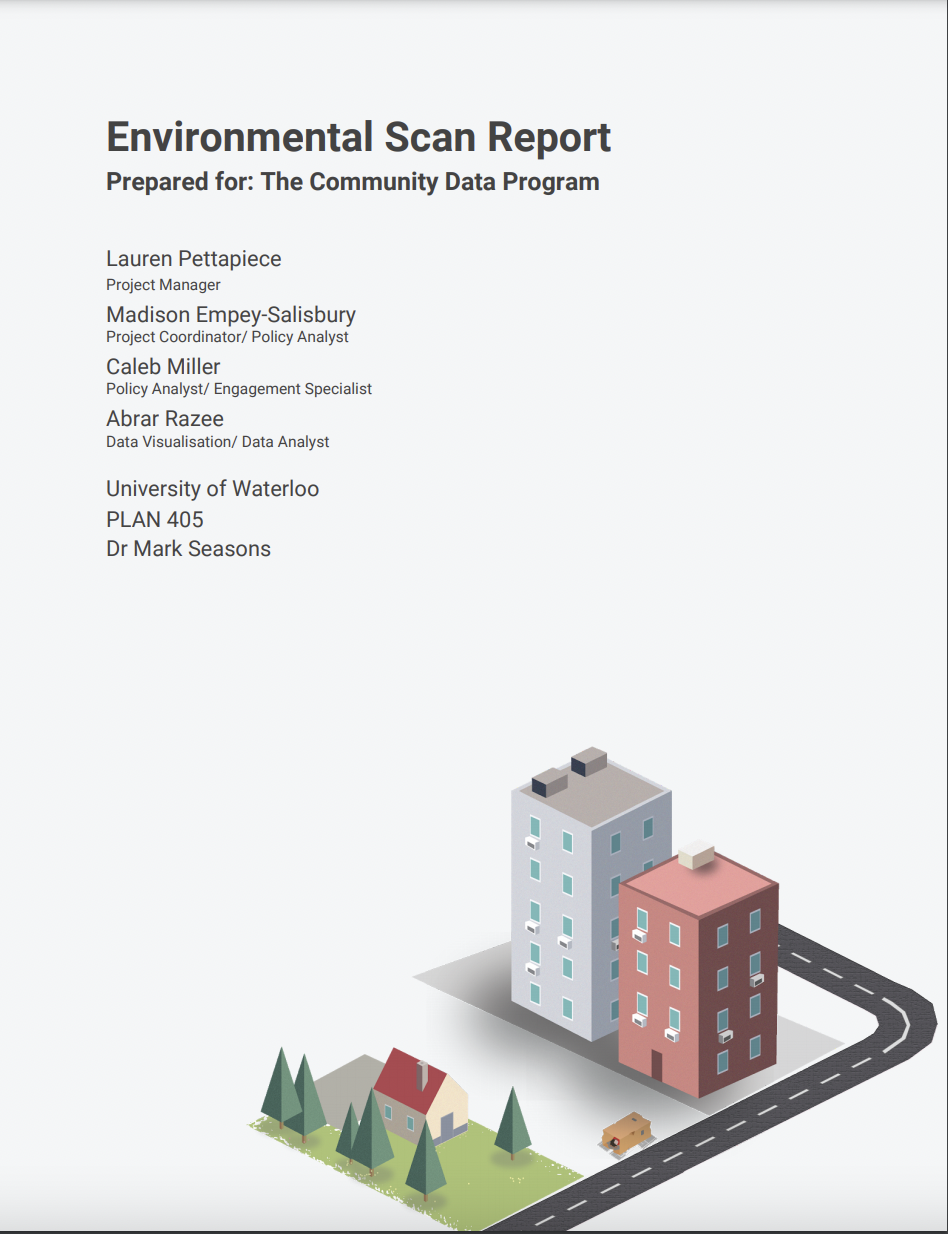 University of Waterloo
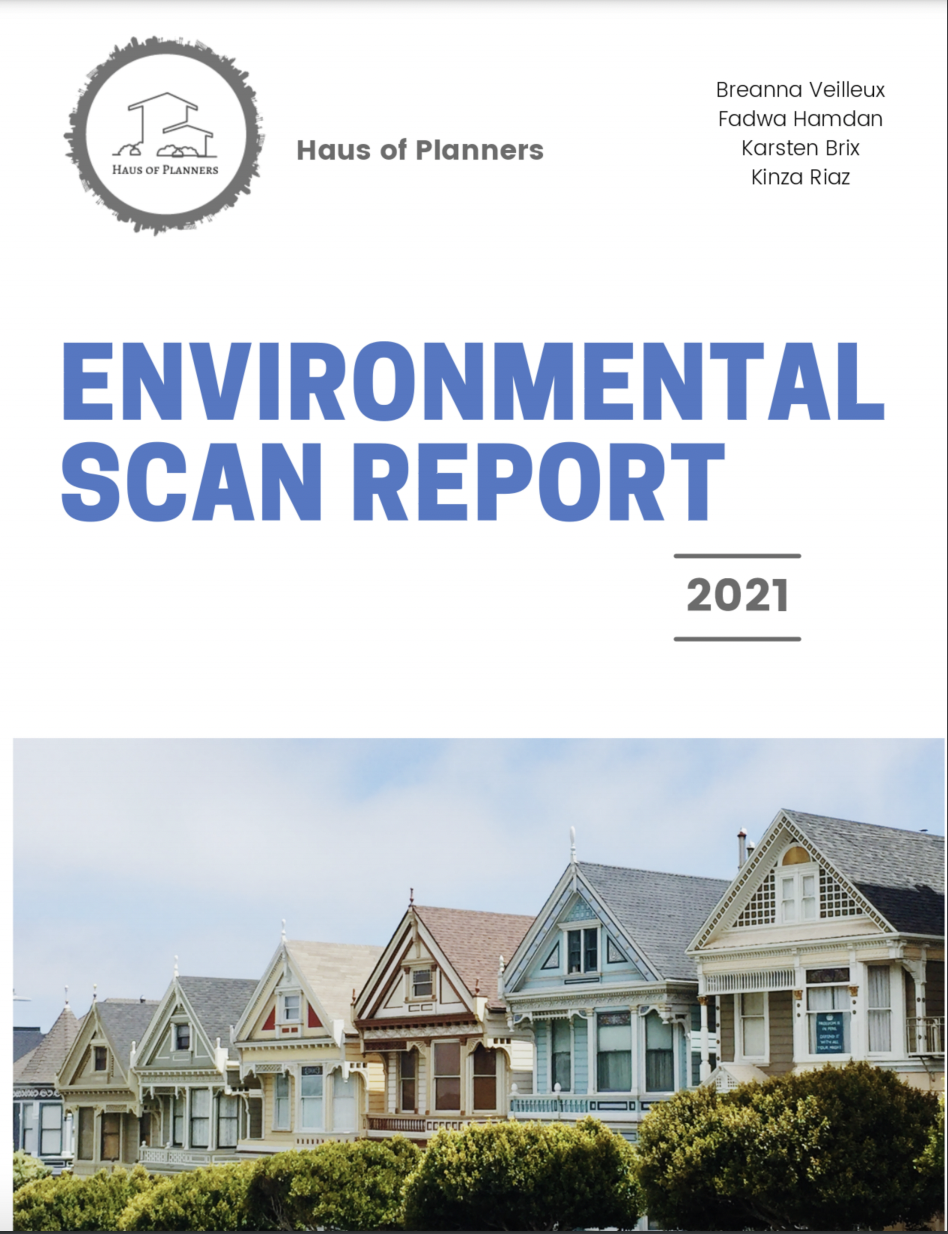 Idea Generation
[Speaker Notes: Start at 2:10

John to set stage for exercise
Ask each group facilitator to share 2-3 insights from their breakout group]
Break out group discussion
Introduce yourselves and select a rapporteur who will share a summary of your discussion with the larger group.
Take 5 minutes by yourself to write down/brainstorm 7-10 potential solutions (one per note) that respond to the following question:  
Based on your understanding of the issues and challenges, what are the potential solutions that you envision?  Group them based on the structure provided. 
Please write your responses on a post it note on Mural in your groups section. 
In your group share your ideas with each other and group common themes in Mural.
Discuss the ideas and as a group select 3-5 of the best ideas that you believe will help address the issues/challenges. 
Each group rapporteur will be asked to share the 3-5 best ideas (potential solutions) with the larger group.
[Speaker Notes: Mary - Ask each group rapporteur to share their top 2-3 potential solutions from their breakout group.

John help cluster ideas in Mural and set up for voting session]
IDEATION RULES!
Defer judgment. There are no bad ideas at this point. There will be plenty of time to judge ideas later.
Encourage wild ideas. It’s the wild ideas that often create real innovation. It is always easy to bring ideas down to earth later!
Stay focused on the topic. You will get better output if everyone is disciplined. (we are looking at supply and access)
Be visual. Try to engage the logical and the creative sides of the brain.
Go for quantity. Set a big goal for the number of ideas and surpass it! Remember that there is no need to make a lengthy case for your idea since no one is judging. Ideas should flow quickly.
No killer phrases:  That will never work; this has NEVER been done before; It’s not affordable…
Ideation warm-up
CRAZY IDEAS!
Based on your understanding of the issues and challenges, what are the potential solutions that you envision? 
How might we access and use a diverse range of outcomes-focused housing data, indicators and decision guidance to help improve decision-making? 

Ideas we can steal (or borrow with PRIDE!)
What has been done elsewhere that we might want to try?
[Speaker Notes: Take 5 minutes by yourself to write down/brainstorm 7-10 potential solutions (one per note) that respond to the following question:  
Based on your understanding of the issues and challenges, what are the potential solutions that you envision?]
4-5 break out groups.
Using Adobe Connect and Mural to facilitate group discussions. https://app.mural.co/t/ctlabs8714/m/ctlabs8714/1613158781799/1b6f26b0c5a1bcfe6150c27910d8484e1fef5967

Facilitatory will go through the questions
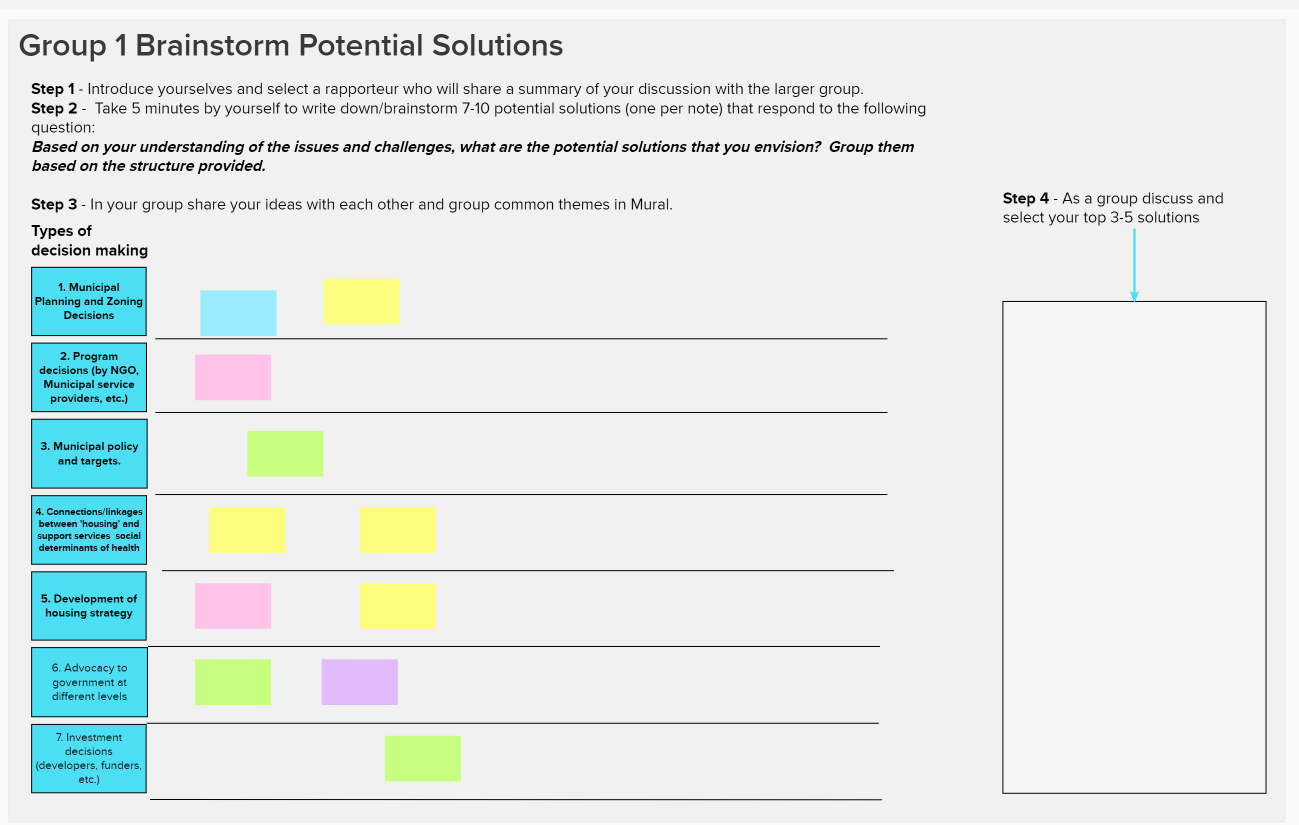 [Speaker Notes: John to explain process.
Mary to create break out groups.]
Summary and Preferred Solutions
Please share your top 2-3 solutions from each group discussion.
[Speaker Notes: Ask each rapporteur  to share 2-3 insights from their breakout group]
Summary and Prioritization
Each groups rapporteur will be asked to share their groups top 3-5 solutions in Mural.
In Mural everyone will receive 5 votes, which they can use to select their preferred solutions. 
You can put all your votes on one idea or on 5 different solutions. 
If you are not able access mural please share your selection with your group facilitator through the chat function in Adobe.
[Speaker Notes: 2:50-3:10]
Next steps
Next Steps
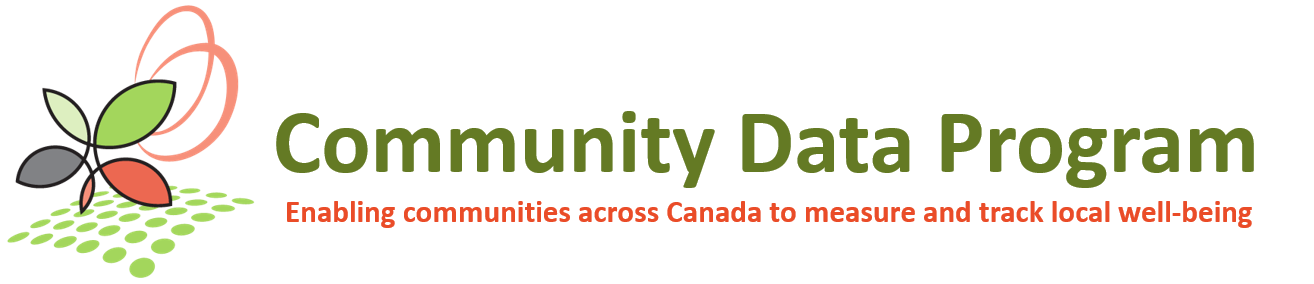 Visitwww.communitydata.ca 
or
Send us an email at information@communitydata.ca
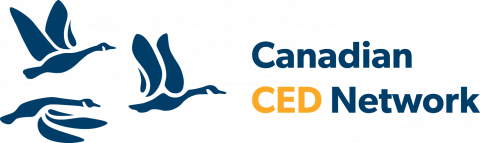 23
Additional slides from April 8th
Discovery results: Overall
Main Topics:
(1) NHS Indicators for Canada as a Whole? 
(2) Global/Canada-Wide Trends re: Housing Impacts? 
(3) “Housing Continuum” as Data/Indicators Framework? 
(4) Housing Demand/Supply Balance Indicators? 
(5) Measures of Existing Housing Stock?
(6) Most Strategic Community-Level Geographies?
(7) Tools to Increase Data Usability?
(1) NHS Indicators for Canada as a Whole
Priority Areas for Action
 Priority Groups
 Targets for Canada as a Whole
 Tracking Indicators
(1A) Priority Areas for Action:
Housing for those in greatest need - vulnerable populations
 Social housing sustainability
 Indigenous housing
 Northern housing
 Sustainable housing and communities
 A balanced supply of housing
(1B) Priority Groups:
Women and children fleeing domestic violence
 Seniors
 Indigenous peoples
 Homeless people
 People with disabilities
 Those dealing with mental health and addiction issues
 Veterans
 Young adults
 Racialized groups
 Newcomers
(1C) Targets for Canada as a Whole:
Cutting chronic homelessness by 50%
 Removing 530,000 families from housing need
 Renovating and modernizing 300,000 homes
 Building 125,000 new homes
(1D) Tracking Indicators:
Homelessness is reduced year-over-year.
  Housing is affordable and in good condition.
  Affordable housing promotes inclusion for individuals and families. 
  Housing outcomes in Canada’s territories are improved. 
  Housing needs of Indigenous groups are identified and improved. 
  Affordable housing contributes to environmental sustainability.
  National Housing Strategy contributes to Canadian economic growth. 
  Partnerships are built, strengthened, mobilized to achieve outcomes. 
  Collaboration/alignment across the federal government.
(2) Global/Canada-Wide Trends – Housing
Global Climate Change – Community Natural Disaster Risk Reduction; Housing Performance 
 Global Pandemic Risk Reduction – Neighbourhood, Dwelling Health Promotion, Risk Reduction   
 Population Aging, Immigrant-Driven Growth – Age-Friendly Communities; Welcoming Communities 
 Technological Change – Direct, Indirect Impacts on Community Economic and Social Futures
 Drive for Greater Social, Sexual, Racial, & Income Equality; the “Rights Agenda” -  Housing Affordability, Neighbourhood Integration
(3) “Housing Continuum” Framework
(4) Housing Demand/Supply Balance:
(5) Measures of Existing Housing Stock
New construction – completions?
 Additions to existing units, accessory suites?
 Conversions from non-residential to residential uses? 
 Demolitions without replacement, net loss?
 Shift in price and value range?
 Vacancy chains and long-term vacancies?
(6) Most Strategic Community-Level Geographies
Municipalities, neighbourhoods in rapid-growth urban regions?
   Rural/small town areas?
   Leadership of all geographic areas undergoing stress, regardless of size?
   Planning ministries of provincial/territorial governments?
   Federal funding sources for housing, infrastructure programs?
(7) Tools to Increase Data Usability
Artificial Intelligence to turn data into illustrated stories?
 Data presentation templates, with auto-fill capacities?
 Data-scraping and cleaning tools?
 Administrative data capture, database creation tools, especially using small-area data used for roll-ups?
Sample CDP Dashboard
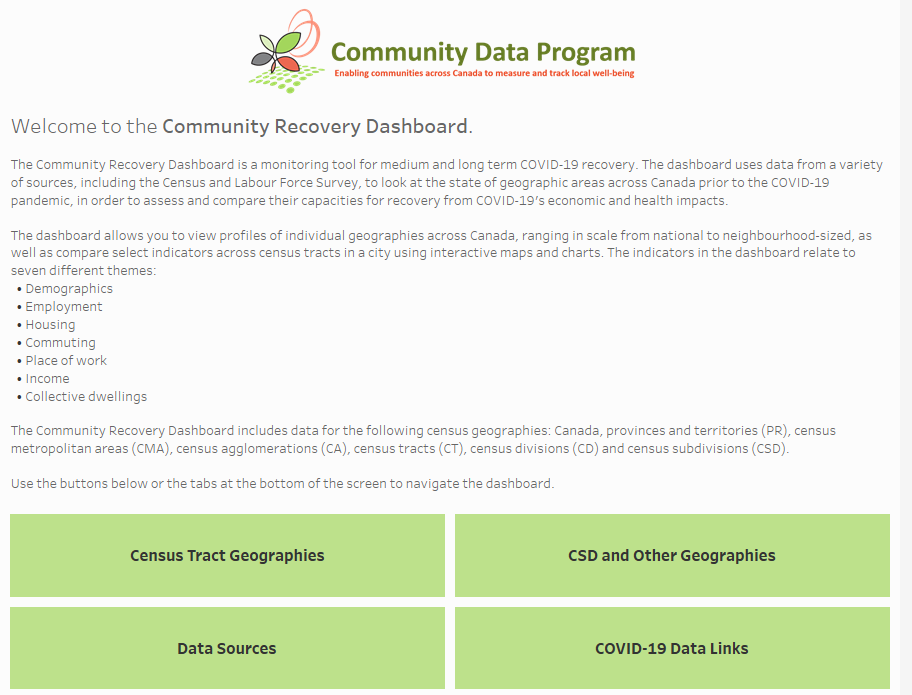 Sample dashboard
Community recovery dashboard

What could a Housing Data dashboard include?
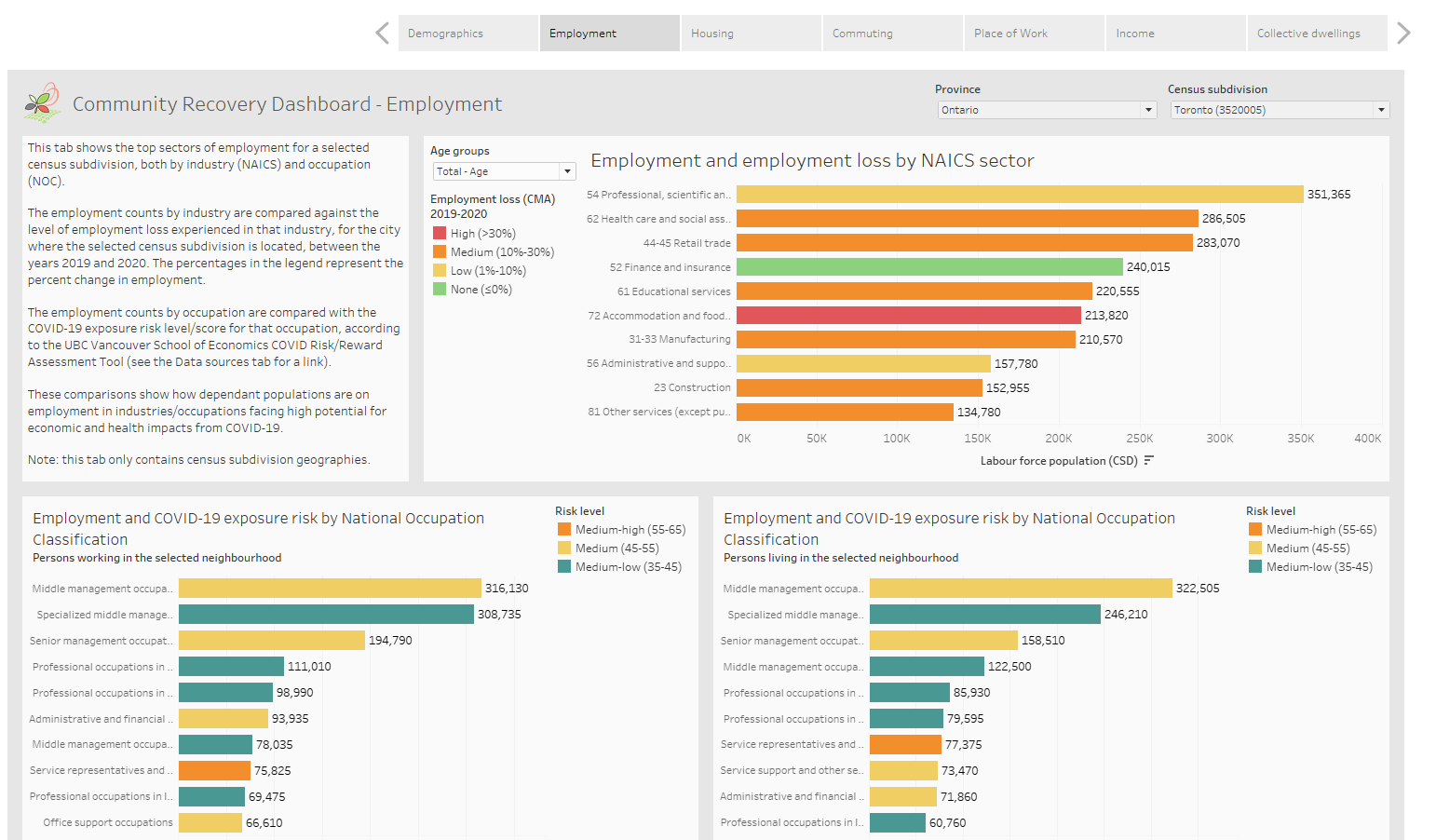 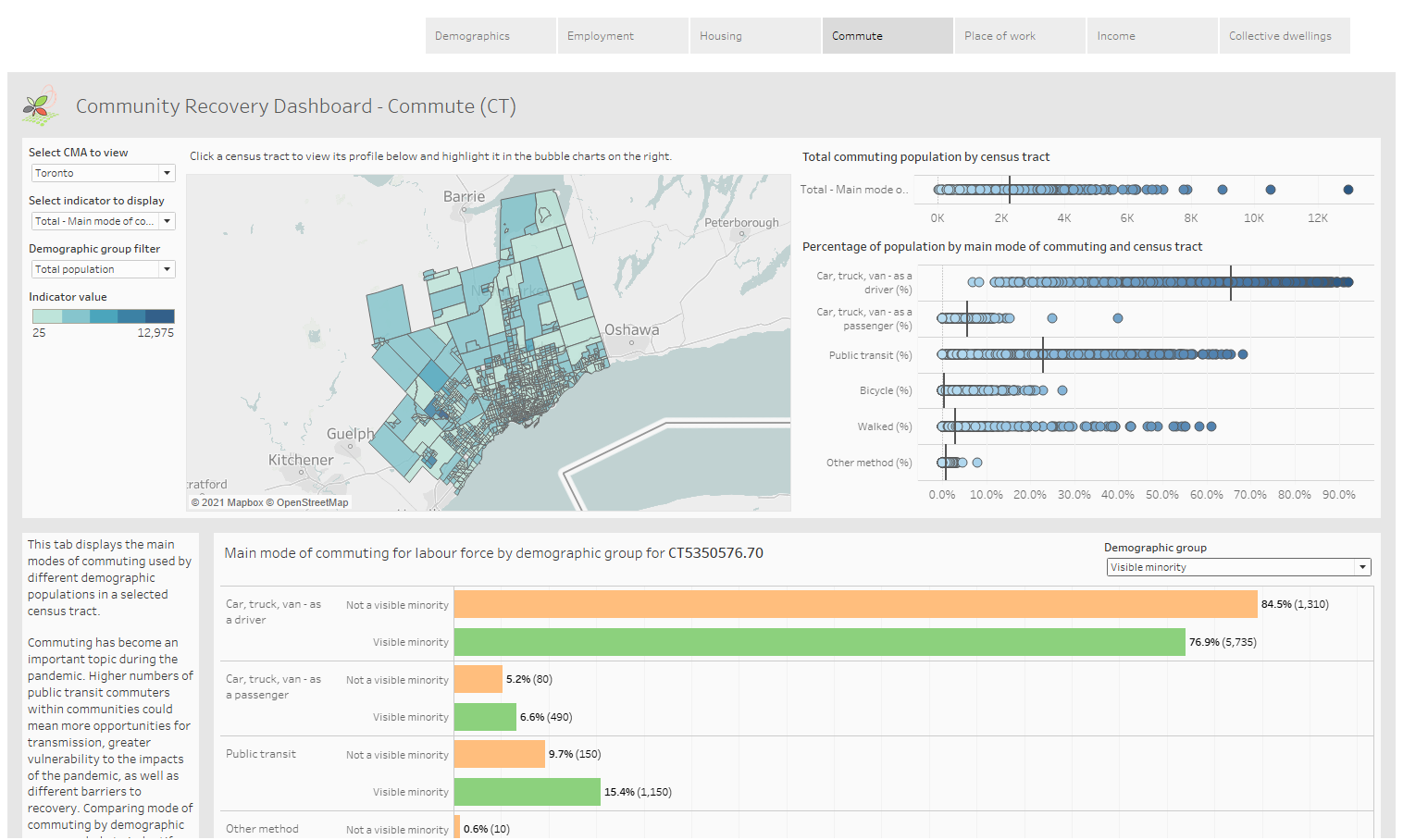 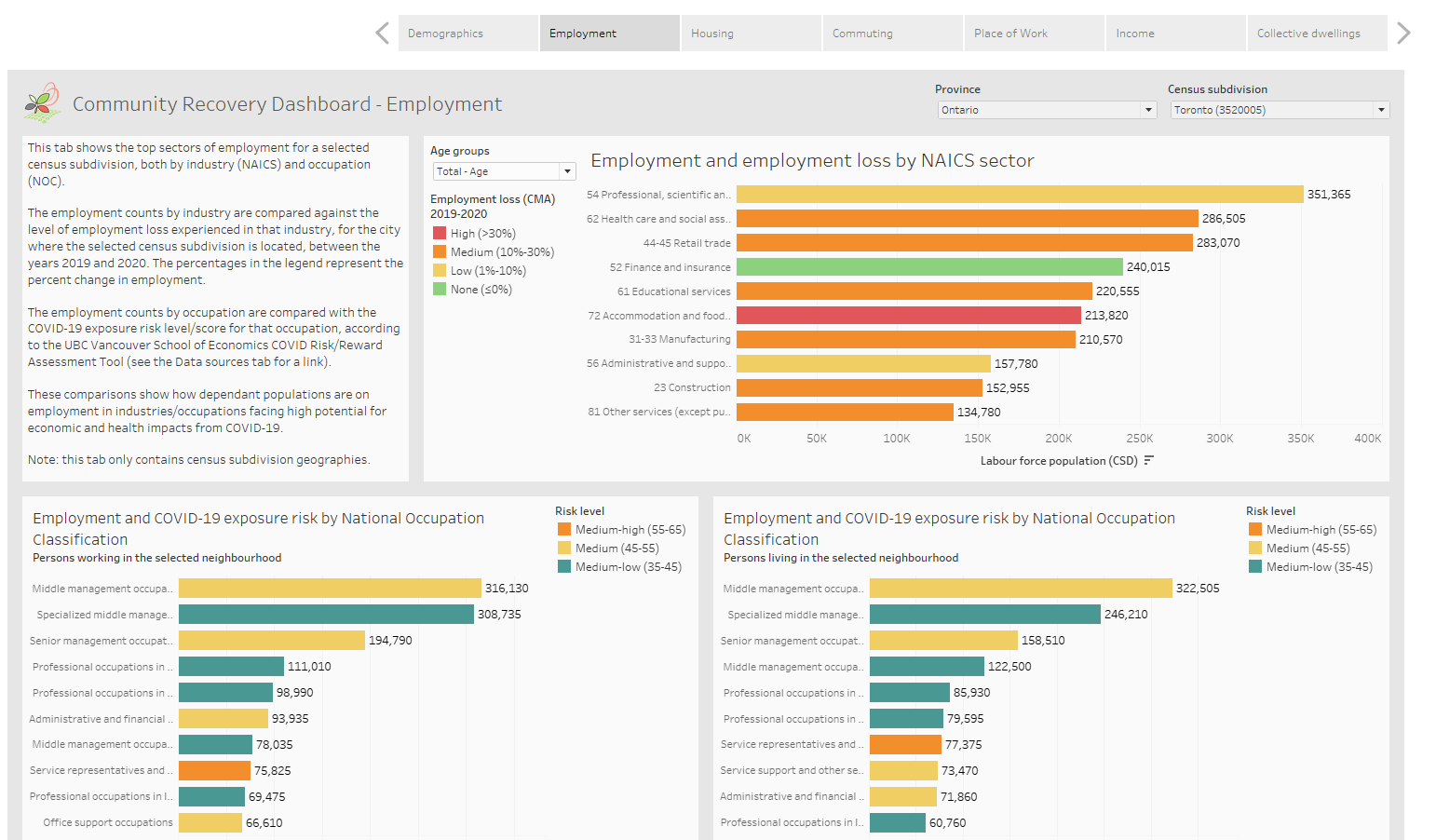